NERC EMSWG Update
 

Wei Qiu, NERC EA
ERCOT TWG Conference Call
October 24, 2024
EMS Reference Document
Reference Document -  Risks and Mitigations for Losing EMS Functions Reference Document (2024) – Posted on the NERC website








Risks and Mitigations for Losing EMS Functions (nerc.com)
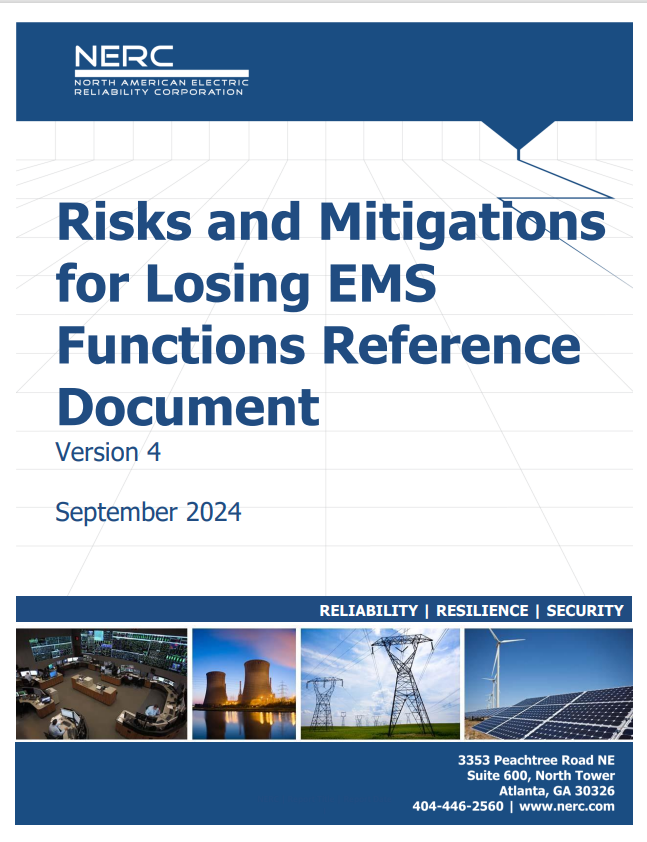 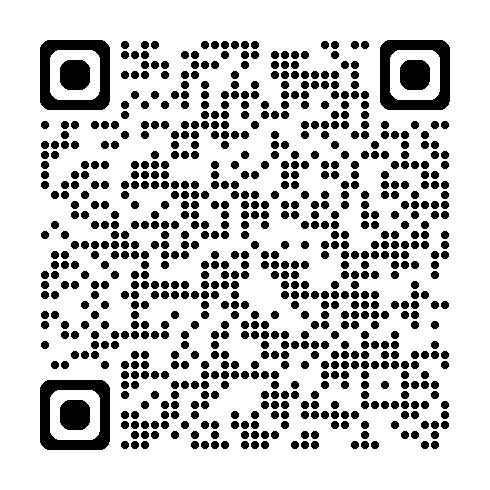 2024 MSA Conference
2024 Monitoring and Situational Awareness Technical Conference 
10/8-10/9 at RF in Cleveland, OH
70 attendees from 34 Companies
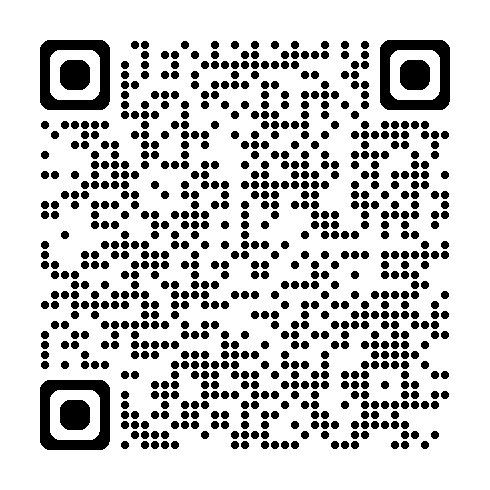 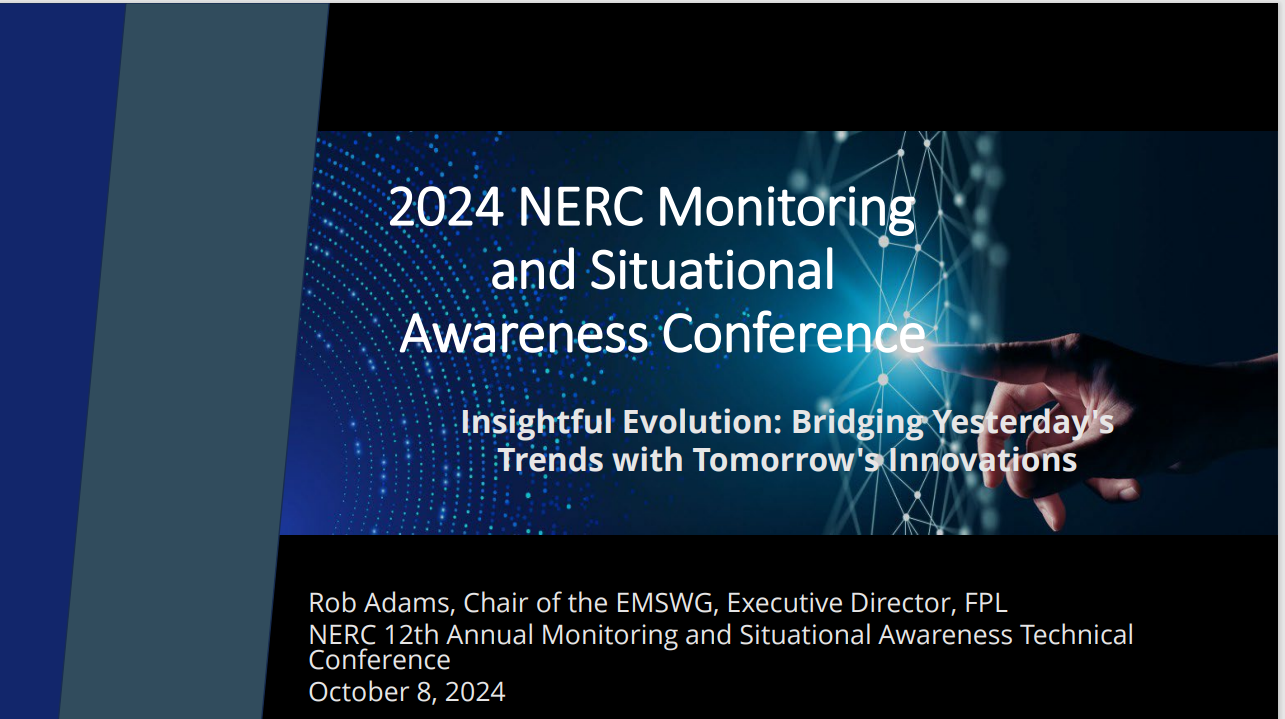 Presentations_MSA_Conference_2024.pdf (nerc.com)
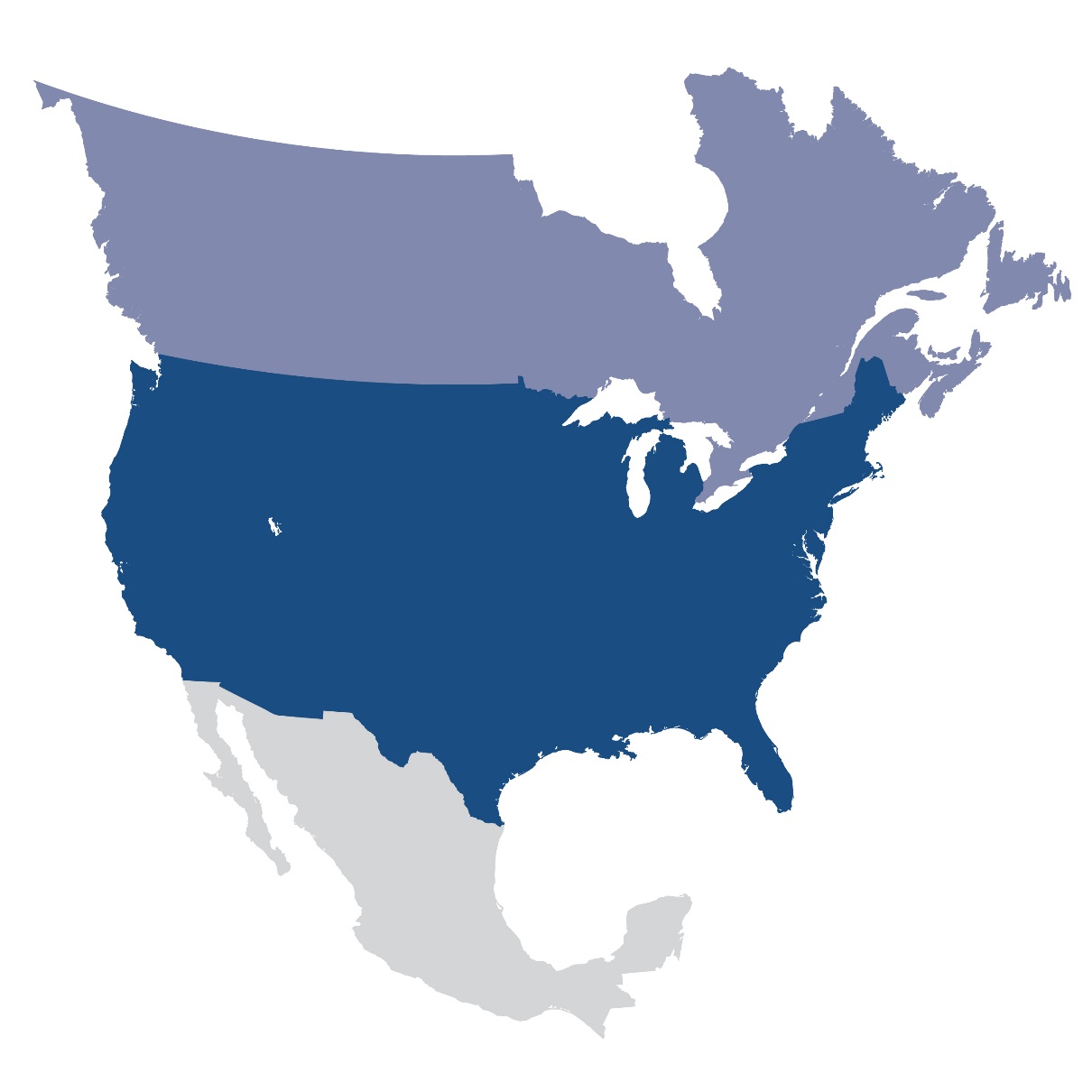 Questions and Answers
Contact Information:
wei.qiu@nerc.net